В мире профессий
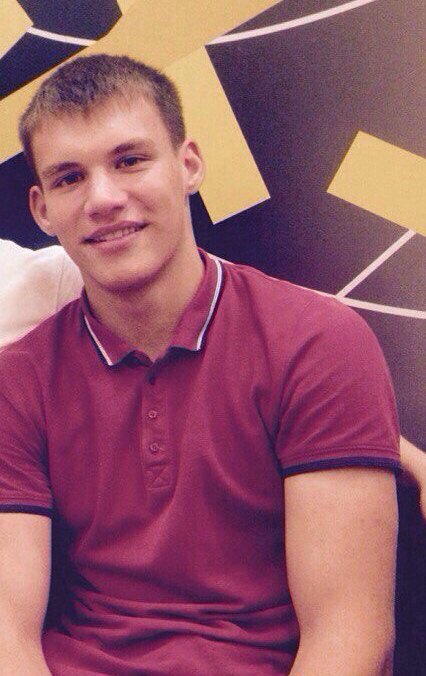 Участник:  Макаров Юрий, 
Студент дневного отделения второго курса по профессии 
15.01.05 Сварщик (ручной и частично механизированной сварки (наплавки))
                                                                                                Руководитель: Тарабукин Фёдор Геннадьевич,                                                                                      преподаватель профессионального цикла
Сыктывкар, 2017
Номинация
Первые шаги в профессии
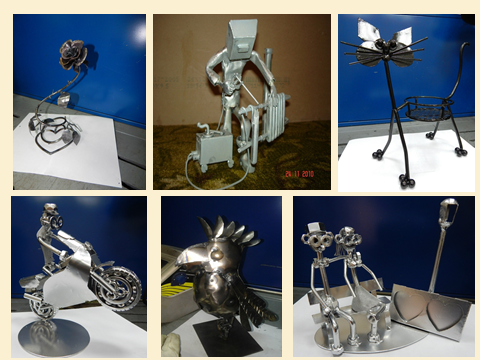 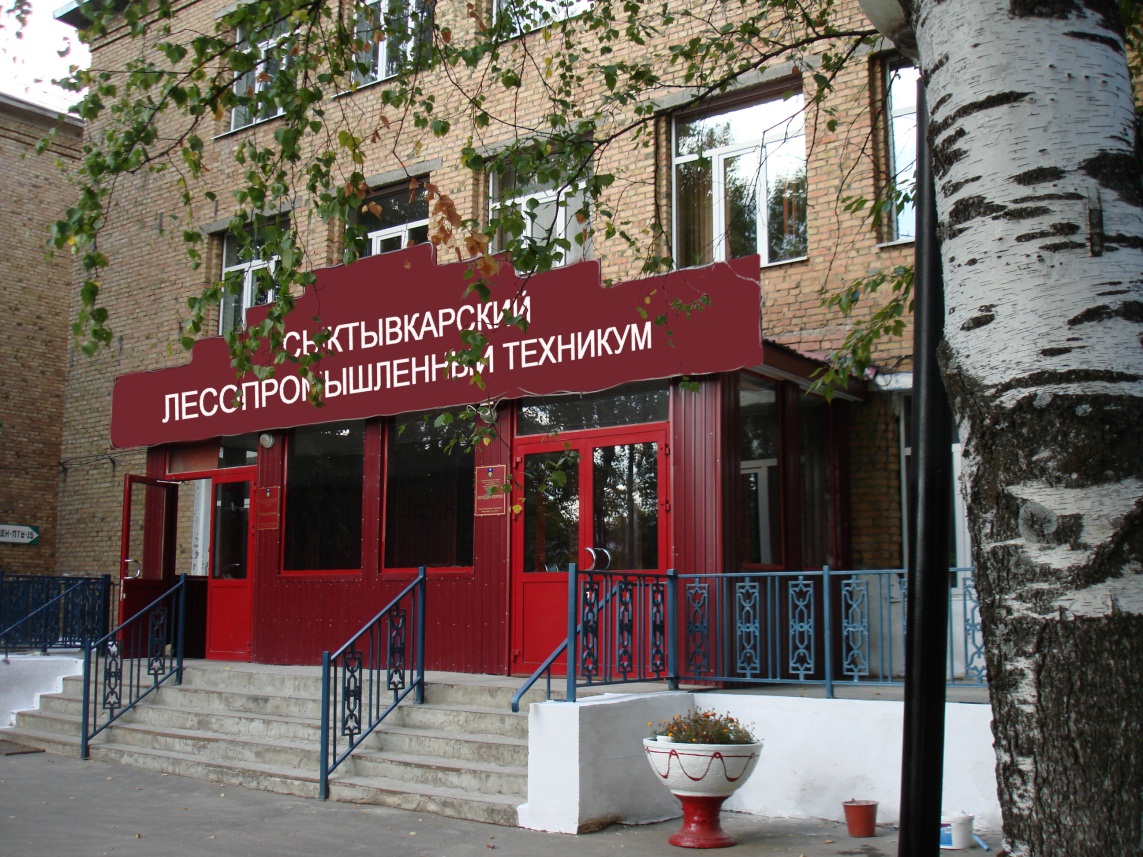 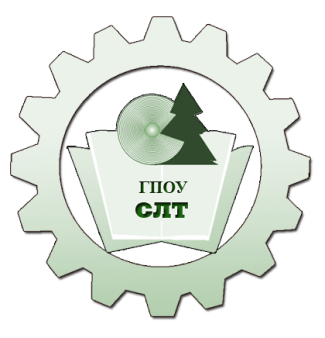 СЫКТЫВКАРСКИЙ ЛЕСОПРОМЫШЛЕННЫЙ ТЕХНИКУМ
Технология изготовления изделия
ПМ.01  Подготовительно - сварочные работы

Операция: зачистка металла
Инструменты и оборудование: слесарный верстак, слесарные тиски, щетка по металлу, угловая шлифовальная машина (со шлифовальным диском), напильники плоские
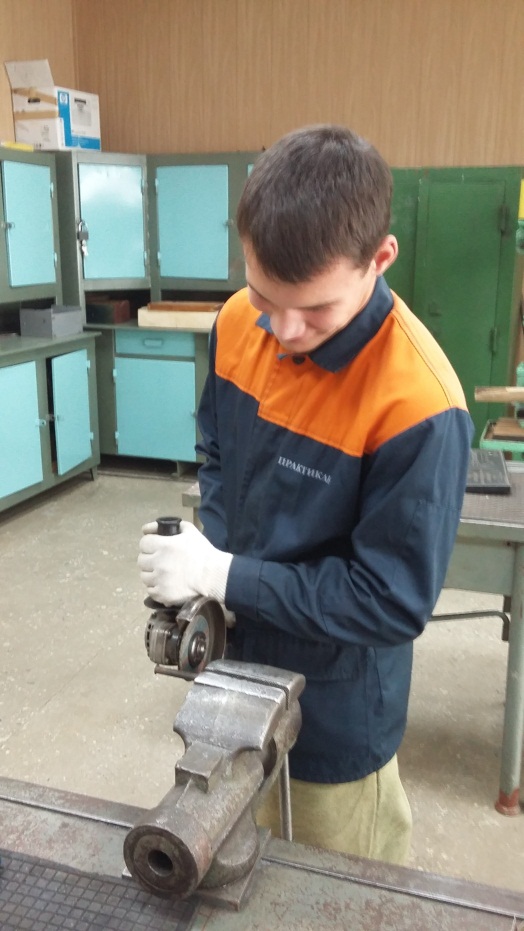 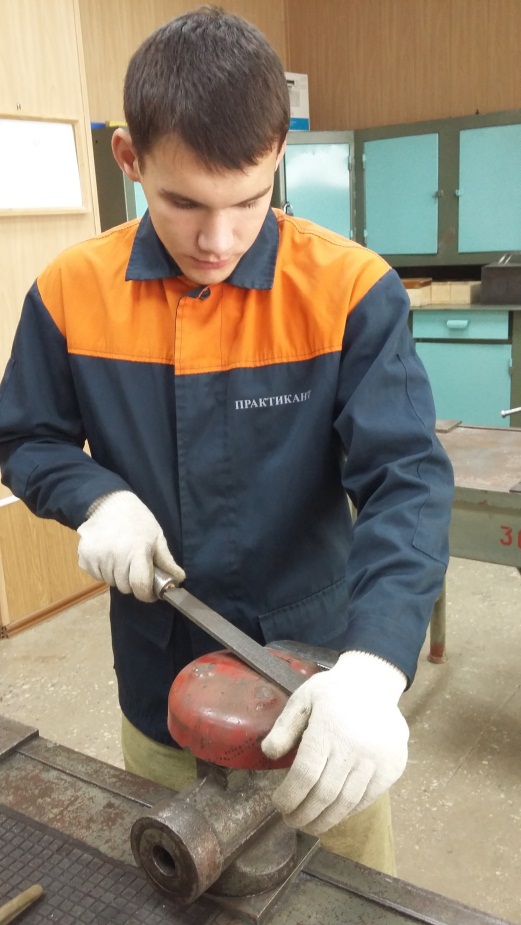 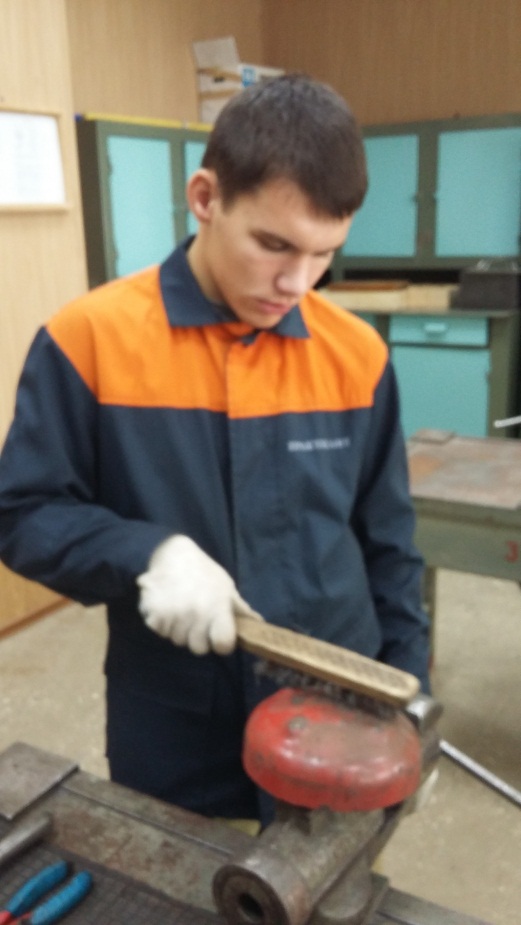 Технология изготовления изделия
ПМ.01  Подготовительно - сварочные работы
Операция: резка ручным инструментом и электроинструментом
Инструменты и оборудование: слесарные тиски, ножовка по металлу, угловая шлифовальная машина (с отрезным диском)
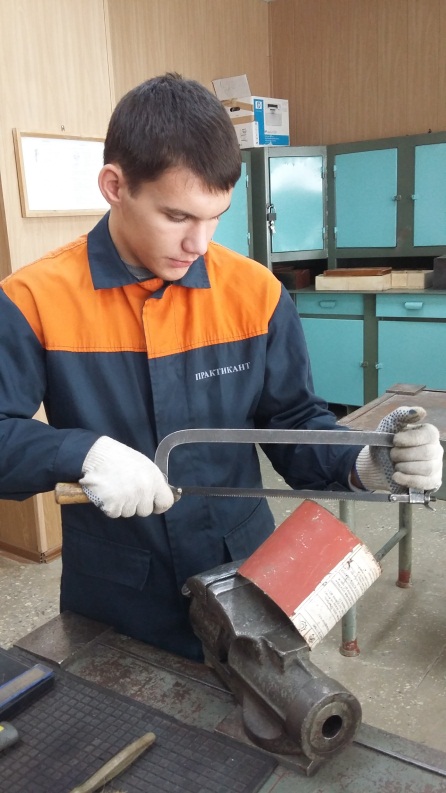 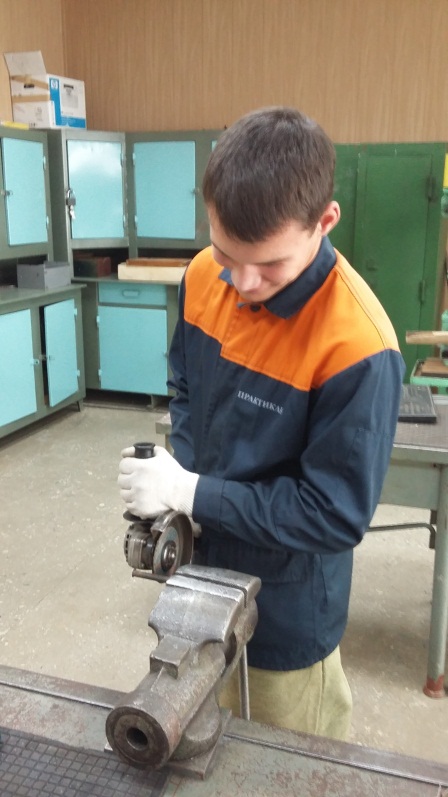 Технология изготовления изделия
ПМ.01  Подготовительно - сварочные работы

Операция: опиливание металла
Инструменты и оборудование: слесарные тиски, напильник плоский,  напильник круглый
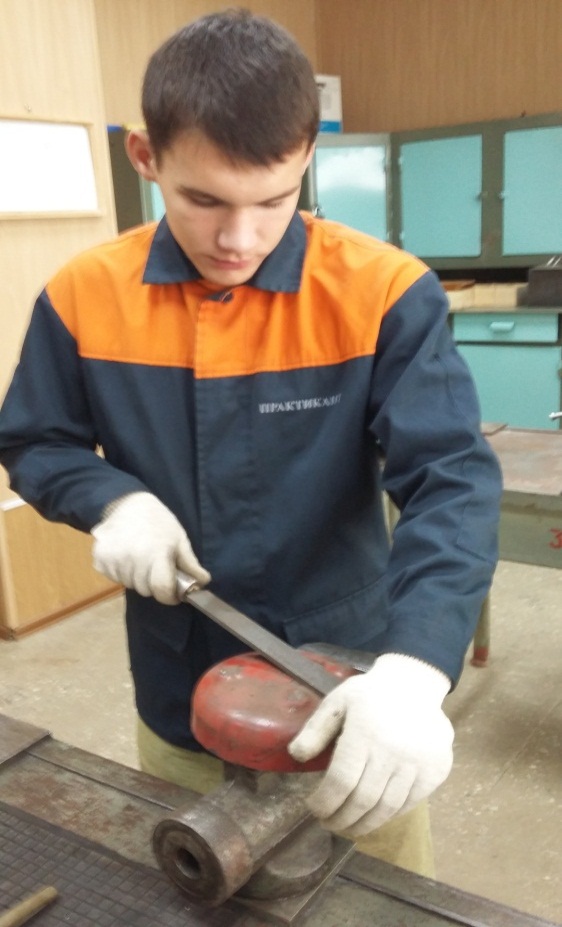 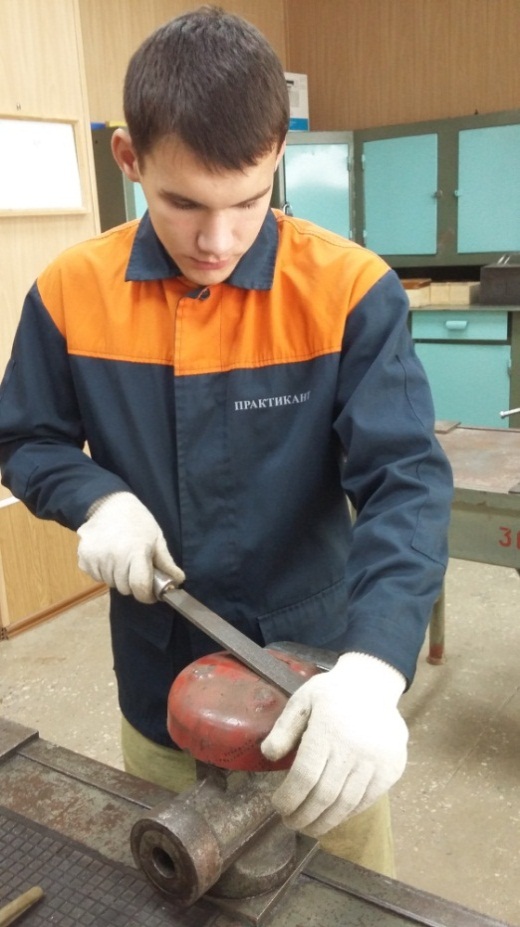 Технология изготовления изделия
ПМ.01  Подготовительно - сварочные работы

Операция: правка металла
Инструменты и оборудование: правильная плита, молоток слесарный
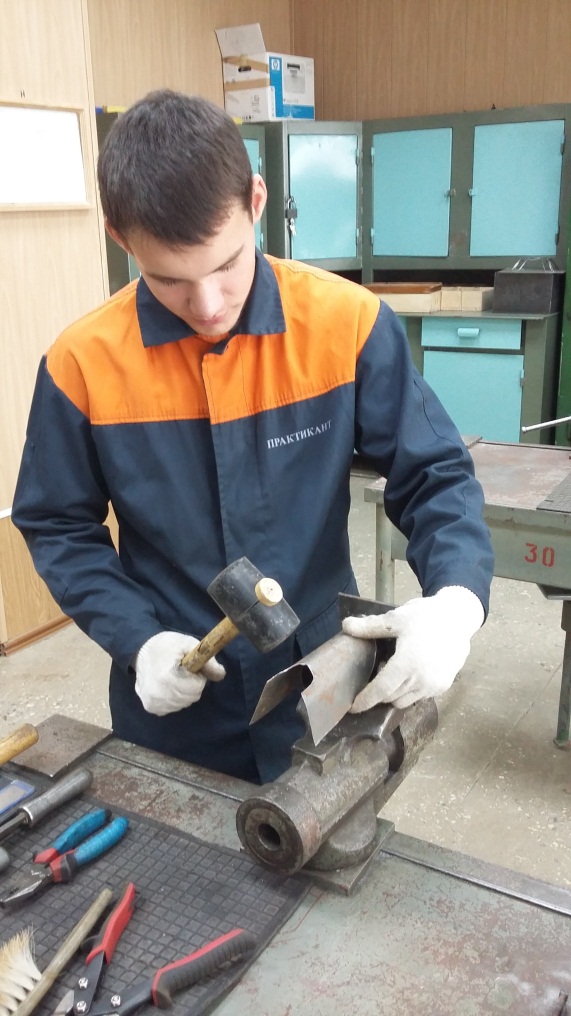 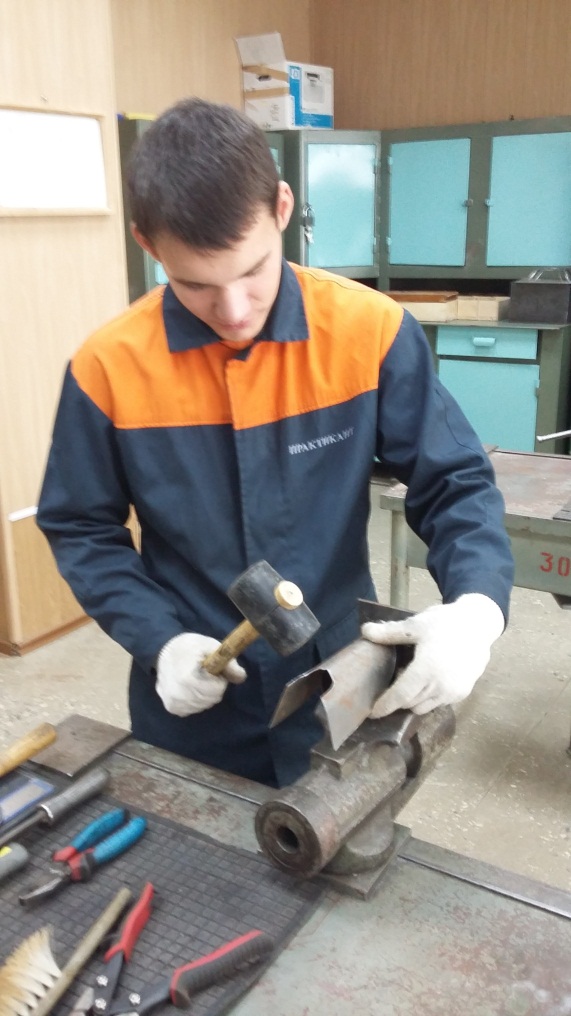 Технология изготовления изделия
ПМ.01  Подготовительно - сварочные работы и контроль качества сварных швов после сварки

Операция: гибка металла
Инструменты и оборудование: слесарные тиски
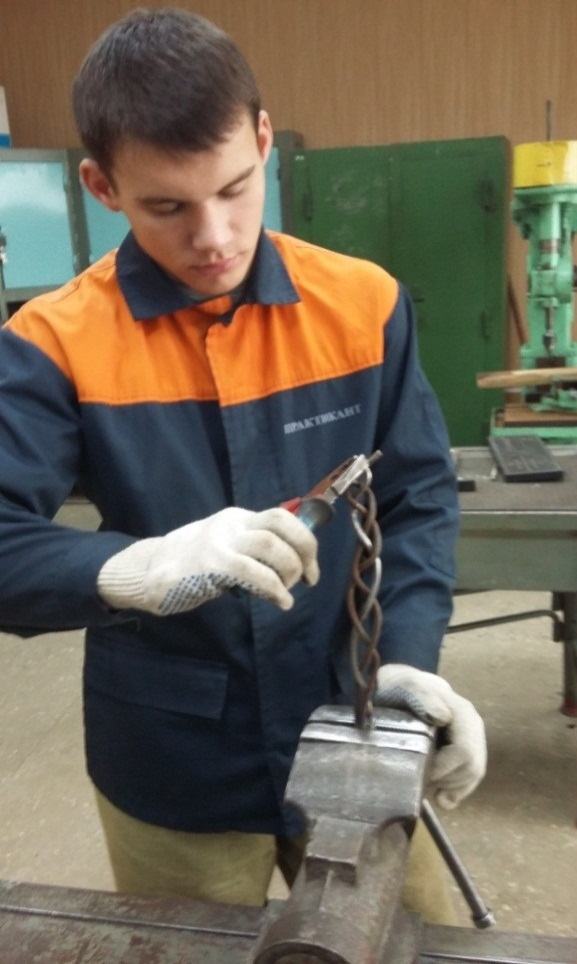 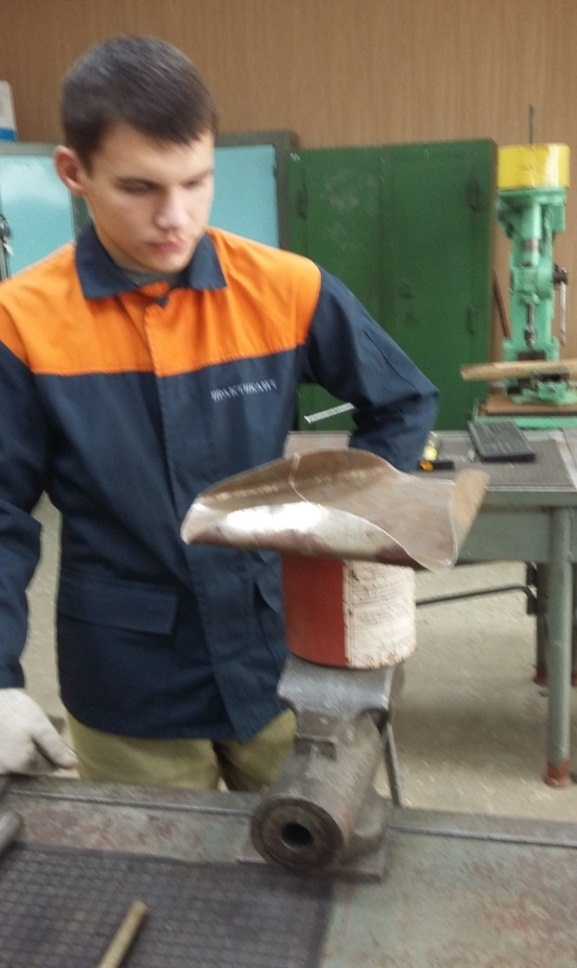 Технология изготовления изделия
ПМ.01  Подготовительно - сварочные работы

Операция: разметка металла
Инструменты и оборудование: разметочный инструмент (металлическая линейка, чертилка, кернер, слесарный молоток)
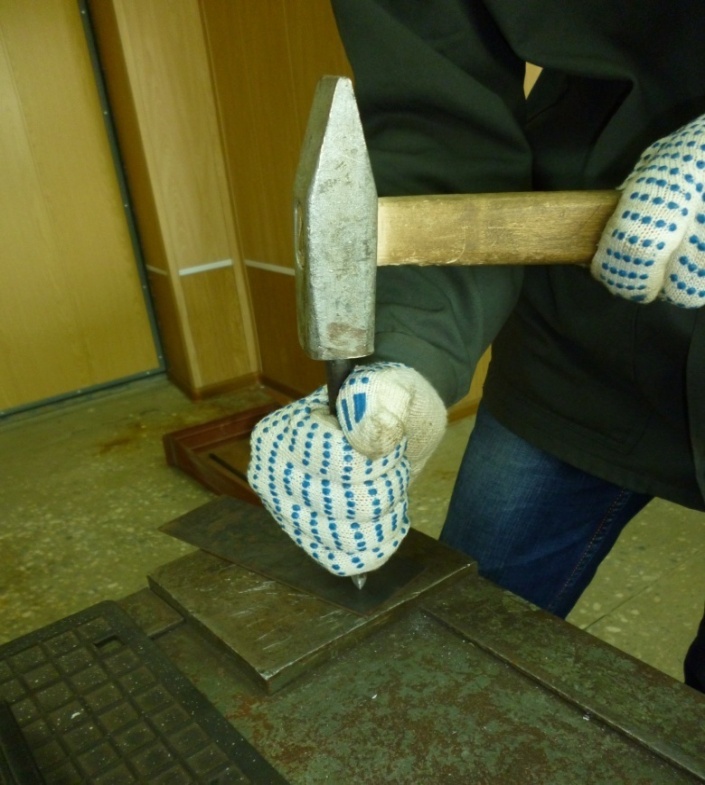 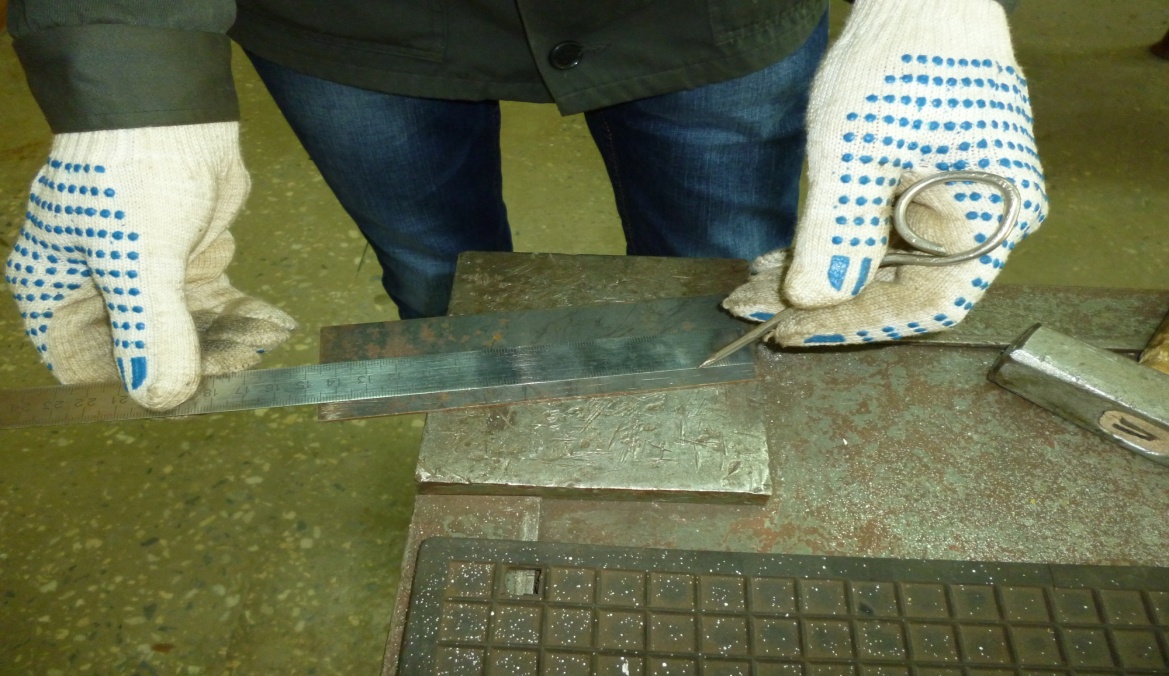 Технология изготовления изделия
ПМ.01  Подготовительно - сварочные работы 

Операция: рубка металла
Инструменты и оборудование: слесарный верстак, слесарный молоток, зубило
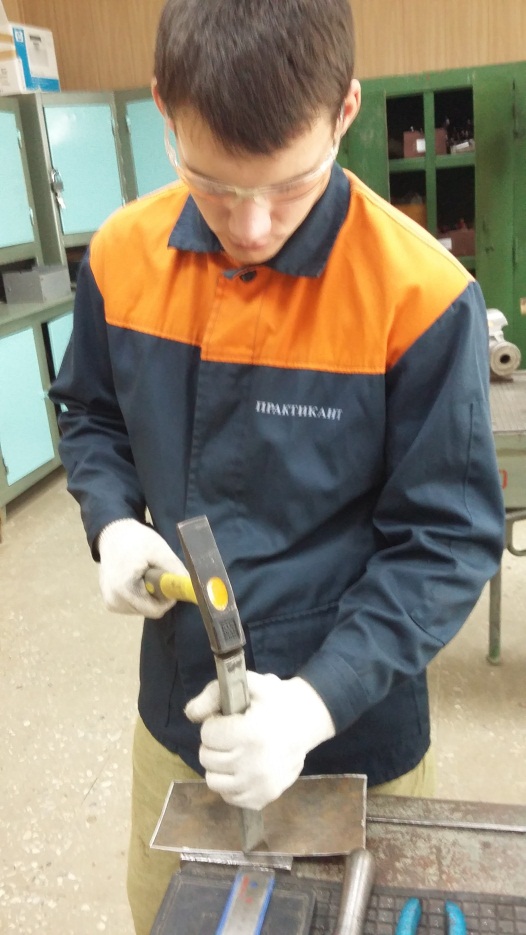 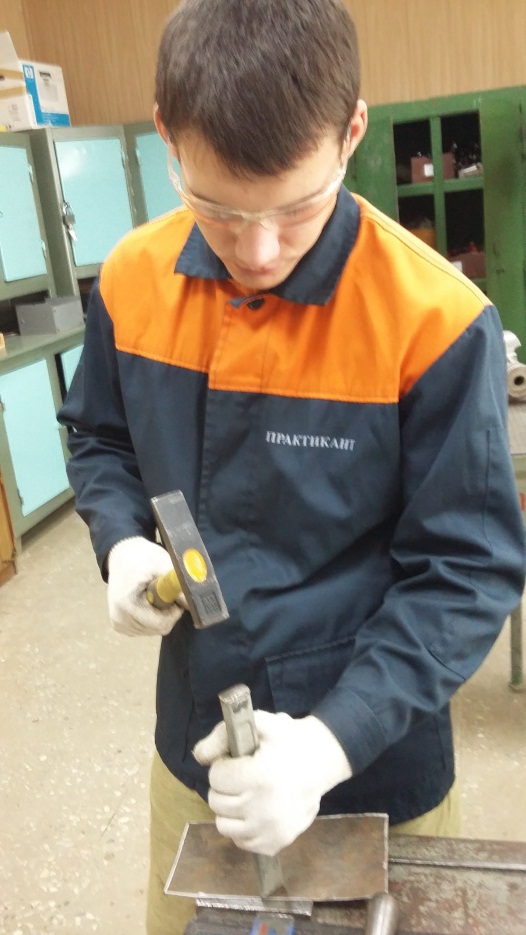 Технология изготовления изделия
ПМ.01 Подготовительно - сварочные работы 

Операция: настройка и регулировка сварочного оборудования
Инструменты и оборудование: баллоны с аргоном, аргонно-дуговая установка (УДГУ)
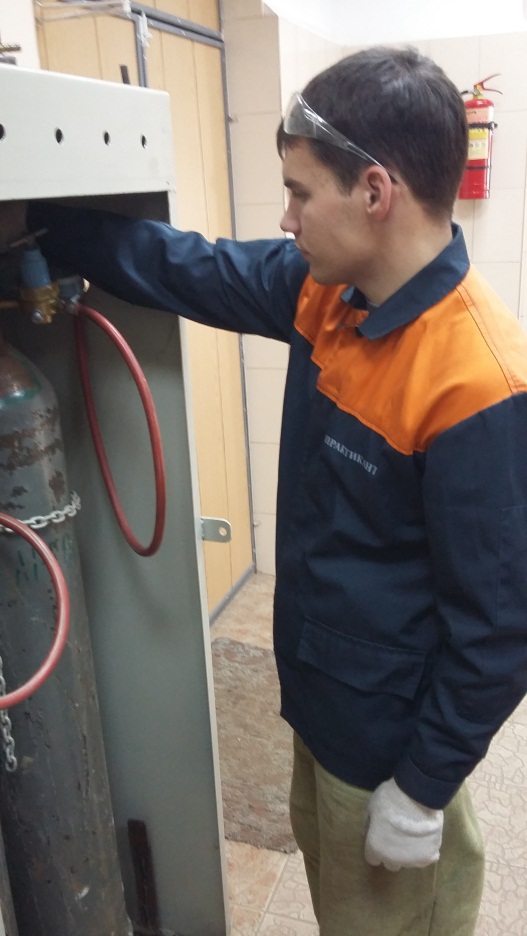 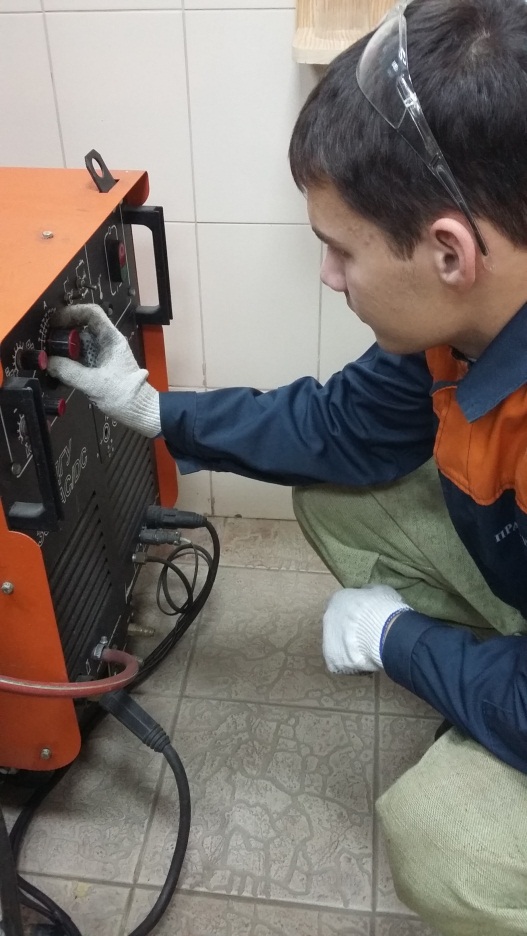 Технология изготовления изделия
ПМ.02  Сварка и резка деталей из различных сталей, цветных металлов и их сплавов, чугунов во всех пространственных положениях

Операция: прихватка деталей
Инструменты и оборудование: стол сварщика, рабочее место сварщика, электрододержатель с неплавящимся электродом
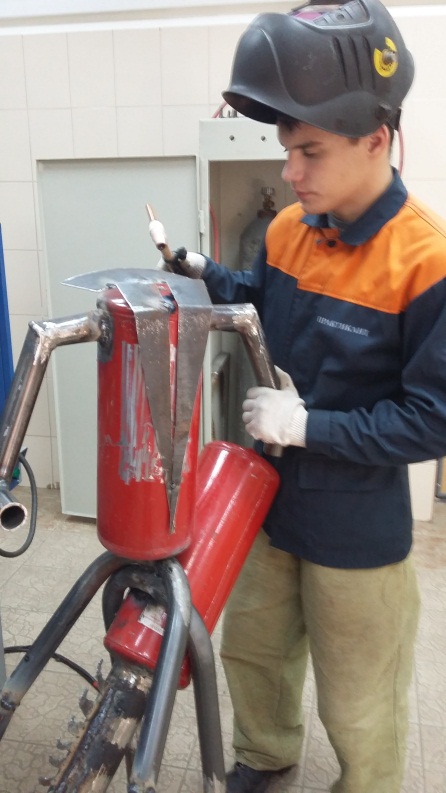 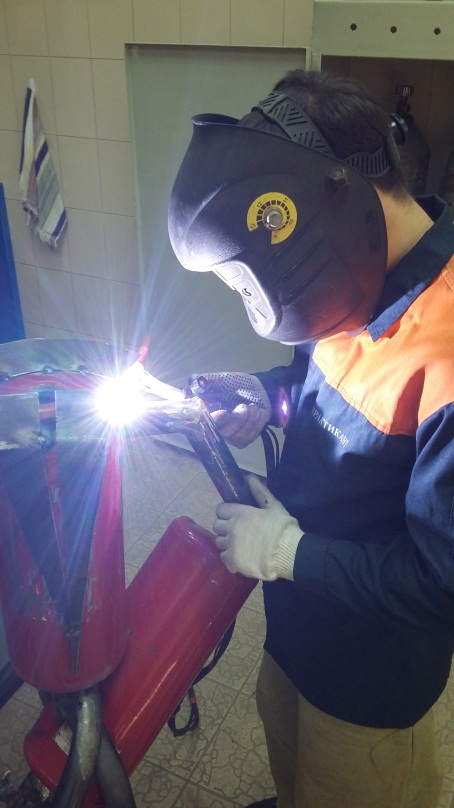 Готовое изделие
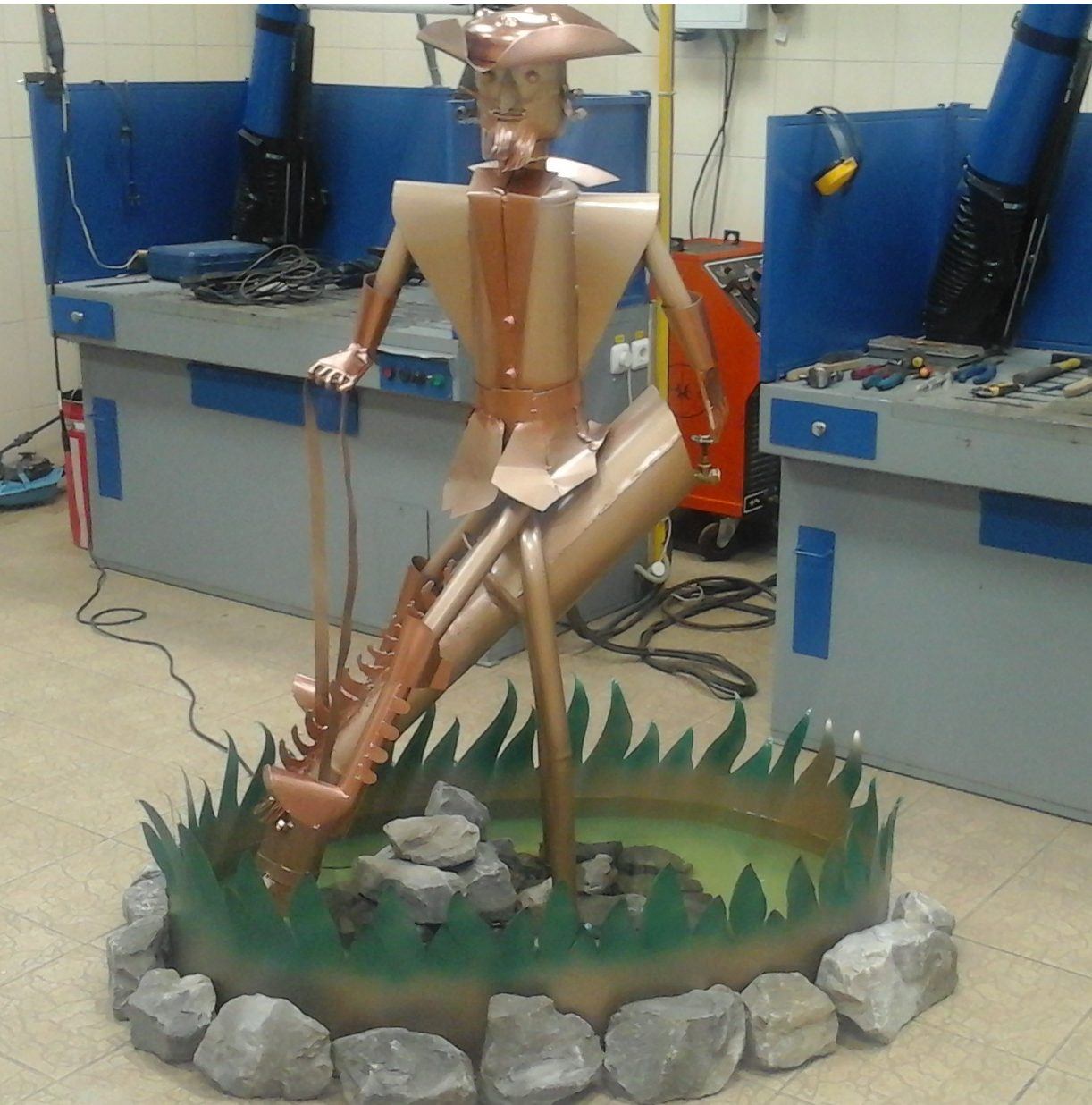 Практическое применение
В качестве наглядного пособия на занятиях по учебной практике
Для эстетического оформления интерьера и экстерьера
Использование экспоната в профориентационных мероприятиях
Цели и планы на будущее
«Способность творчества есть великий дар природы; акт творчества, в душе творящей, есть великое таинство; минута творчества есть минута великого священнодействия» Виссарион Белинский
Моя цель в жизни, это стать конкурентно-способным специалистом на рынке труда!
А для этого нужно решить  задачи
1. Закончить техникум и стать дипломированным специалистом
2. Служба в Российской армии
3. Найти работу по душе
4. Поступление ВУЗ (скорее всего заочно) 
4. Заниматься спортом и самообразованием по своей компетенции